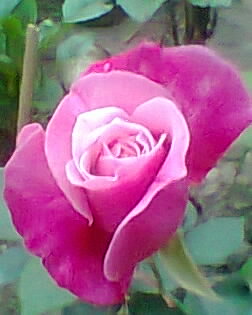 আজকের পাঠে 
    স্বাগত
শিক্ষক পরিচিতি
মোঃ মনোয়ারুল হক রিপন
সহকারী শিক্ষক
জামিরা সঃ প্রাঃ বিদ্যালয়
পুঠিয়া, রাজশাহী।
পাঠ পরিচিতি
শ্রেণিঃ পঞ্চম
বিষয়ঃ প্রাথমিক গণিত
অধ্যায়ঃ অষ্টম
পৃষ্ঠাঃ 75 -76
নিচের চিত্রগুলো দেখ
আজ আমরা কি পড়বো?
তোমরা কি দেখছো?
.03
× .08
.0024
.4 × .3 = .12
.07
× .06
 .0042
.5 × .03 = .015
আজকের পাঠ
দশমিক ভগ্নাংশের গুণ
শিখনফল
দশমিক ভগ্নাংশকে দশমিক ভগ্নাংশ দিয়ে গুণ করতে পারবে।
.1 × .1 = কত?
নিচের চিত্রটি দেখ
1
1
1
1
1
= কত?
= .1
এর
×
এর অর্থ
10
10
10
10
10
= .1 × .1
= .1 এর এক দশমাংশ
= 1 শতাংশ
= .01
সুতরাং, .1 × .1 = .01
গুণ করার পরে যে সংখ্যা পাওয়া গেছে তাতেও দশমিকের পরে 2টি অঙ্ক আছে। অর্থাৎ যেসংখ্যাগুলো গুণ করা হবে তাদের দশমিকের পরে যতগুলো অঙ্ক থাকবে গুণ করার পরে যে সংখ্যা পাওয়া যাবে তারও দশমিকের পরে ততগুলো অঙ্ক থাকবে।
লক্ষ কর: .1 এ দশমিকের পরে 1টি অঙ্কআছে, .1 এ দশমিকের পরে 1টি অঙ্কআছে।অর্থাৎ যে দুইটি অঙ্ক গুণ করা হয়েছে তাদের দশমিকের 
পরে 2টি অঙ্ক আছে।
বর্গটিকে সমান কয়টি অংশে ভাগ করা হয়েছে?
বর্গটির কত অংশ রং  করা হয়েছে?
এটি একটি বর্গ।
লাল রং করা অংশটুকু রং করা অংশের কত অংশ?
বর্গটির 10 টি অংশের প্রতিটিকে আবার 10 টি করে ভাগ  করা হয়েছে?
লাল রং করা অংশটুকু বর্গটির অংশ কত অংশ?
.2 × .1= কত?
নিচের চিত্রটি দেখ
2
2
1
2
1
= কত?
= .2
×
= .2 × .1
এর অর্থ
এর
10
10
10
10
10
= .2 এর এক দশমাংশ
= 2 শতাংশ
= .02
সুতরাং .2 × .1 = .02
গুণ করার পরে যে সংখ্যা পাওয়া গেছে তাতেও দশমিকের পরে 2টি 
  অঙ্ক আছে। অর্থাৎ যেসংখ্যাগুলো গুণ করা হবে তাদের দশমিকের পরে 
  যতগুলো অঙ্ক থাকবে গুণ করার পরে যে সংখ্যা পাওয়া যাবে 
  তারও দশমিকের পরে ততগুলো অঙ্ক থাকবে।
লক্ষ কর: .2 এ দশমিকের পরে 1টি অঙ্কআছে, .1 এ দশমিকের পরে 
  1টি অঙ্কআছে।অর্থাৎ যে দুইটি অঙ্ক গুণ করা হয়েছে তাদের 
   দশমিকের পরে 2টি অঙ্ক আছে।
রং করা অংশের কত অংশ লাল রং করা হয়েছে?
বর্গটির 10 টি অংশের প্রতিটিকে আবার 10 টি করে ভাগ  করা হয়েছে।
এটি একটি বর্গ।
বর্গটি সমান কয়টি অংশে ভাগ করা হয়েছে?
বর্গটির অংশ রং করা হয়েছে?
লাল রং করা অংশ বর্গটির কত অংশ?
.3 × .2 = কত?
নিচের চিত্রটি দেখ
3
3
2
3
2
= কত?
= .3
এর অর্থ
= .3× .2
এর
×
10
10
10
10
10
= .3 এর দুই দশমাংশ
= 6 শতাংশ
= .06
সুতরাং .3 × .2 = .06
লক্ষ কর: .1 এ দশমিকের পরে 1টি অঙ্কআছে, .1 এ দশমিকের পরে 
  1টি   অঙ্কআছে।অর্থাৎ যে দুইটি অঙ্ক গুণ করা হয়েছে তাদের 
  দশমিকের পরে 2টি অঙ্ক আছে।
গুণ করার পরে যে সংখ্যা পাওয়া গেছে তাতেও দশমিকের পরে 2টি অঙ্ক আছে। অর্থাৎ যেসংখ্যাগুলো গুণ করা হবে তাদের দশমিকের পরে যতগুলো অঙ্ক থাকবে গুণ করার পরে যে সংখ্যা পাওয়া যাবে তারও দশমিকের পরে ততগুলো অঙ্ক থাকবে।
রং করা অংশটুকু বর্গটির কত অংশ?
বর্গটির 10 টি অংশের প্রতিটিকে আবার 10 টি করে ভাগ  করা হয়েছে।
এটি একটি বর্গ।
বর্গটি সমান কয়টি অংশে ভাগ করা হয়েছে?
বর্গটির অংশ রং করা হয়েছে?
লাল রং করা অংশের কত অংশ রং করা হয়েছে?
বোর্ডে কাজ
গুণফল নির্ণয় কর:
1। .3 × .03
2। .6 × .007
3। .15 × .3
দলে কাজ
গুণফল নির্ণয় কর:
1। .07× .007
2। .05 × .04
মূল্যায়ন
গুণফল নির্ণয় কর:
1। .007 × .02
সঠিক উত্তরটি খাতায় লিখঃ
1। .09 × .4 = কত?
ক) .036
খ) .003
গ) .0036
ঘ) .006
2। . 9 × .9 = কত?
ক) .81
খ) .36
গ) .09
ঘ) .18
জি
জ্ঞা
সা
?
কো
  ন
ধন্যবাদ
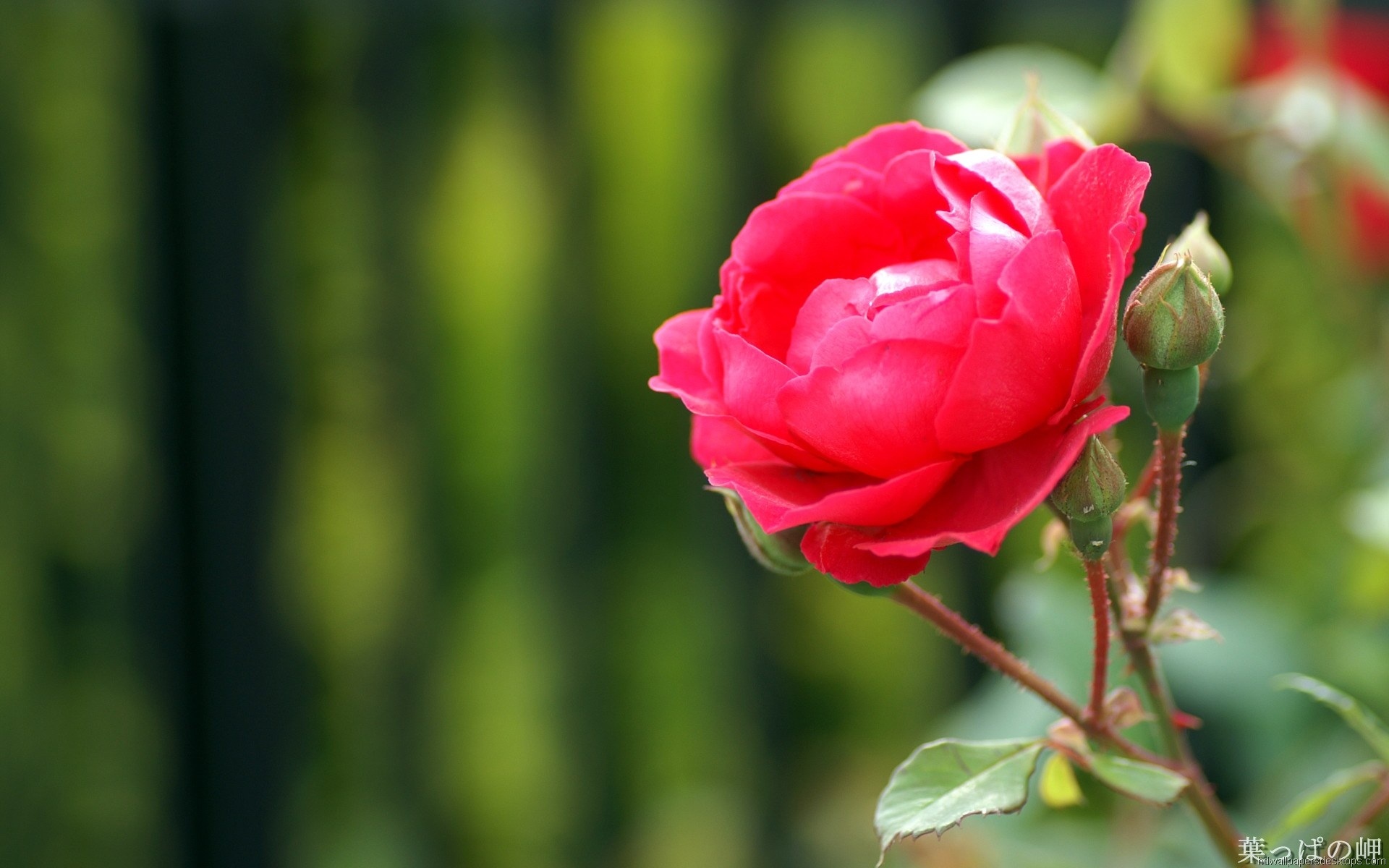